Ozbiljna igra kao alat za podizanje svijesti o ulozi asistivne tehnologije u uključivom društvu
Dr. sc. Ivan Slivar, FER UNIZG
Ivana Vinceković, mag. rehab. educ., ERF UNIZG
Dr. sc. Ivana Rašan, FER UNIZG
Programska rješenja u ulozi podizanja svijesti o nužnosti društvene uključivosti
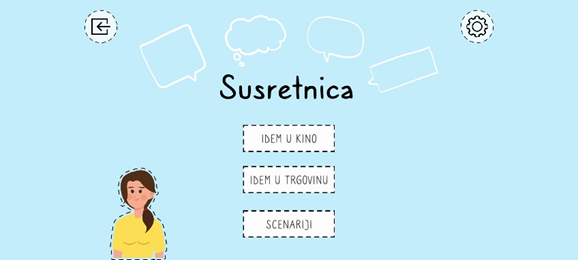 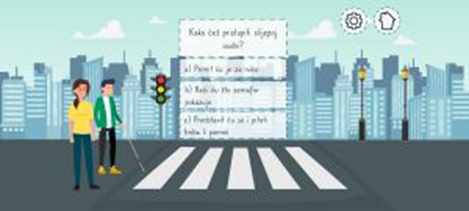 Primjeri ICT-AAC ozbiljnih igara
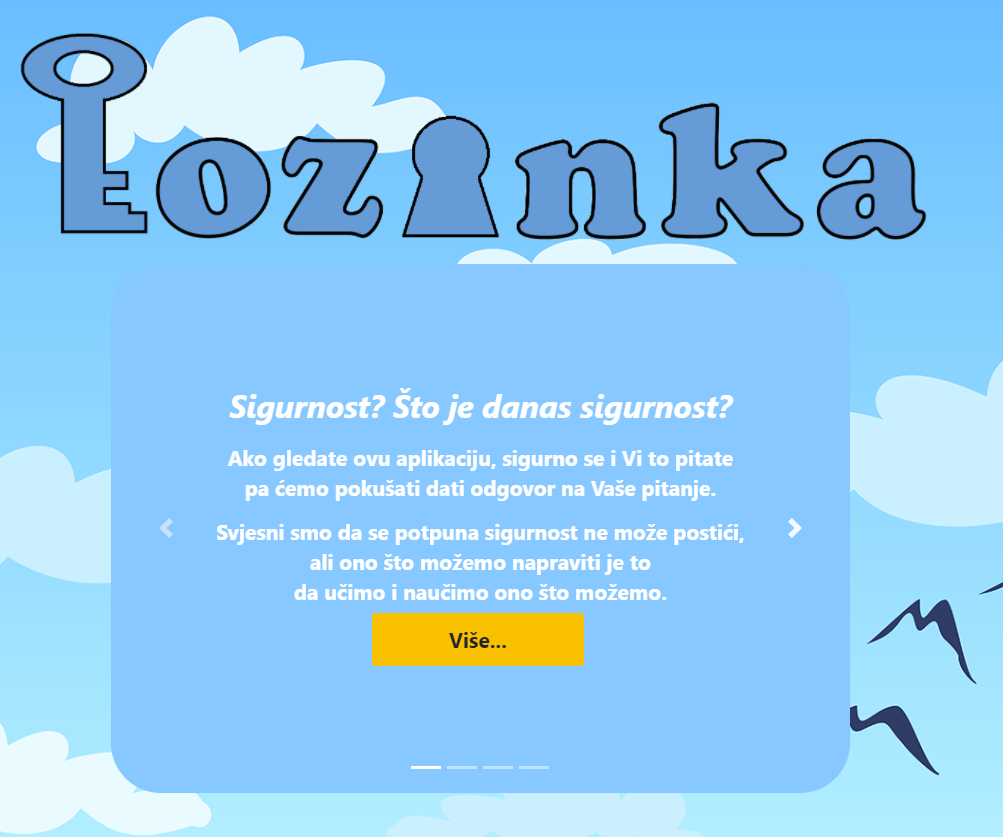 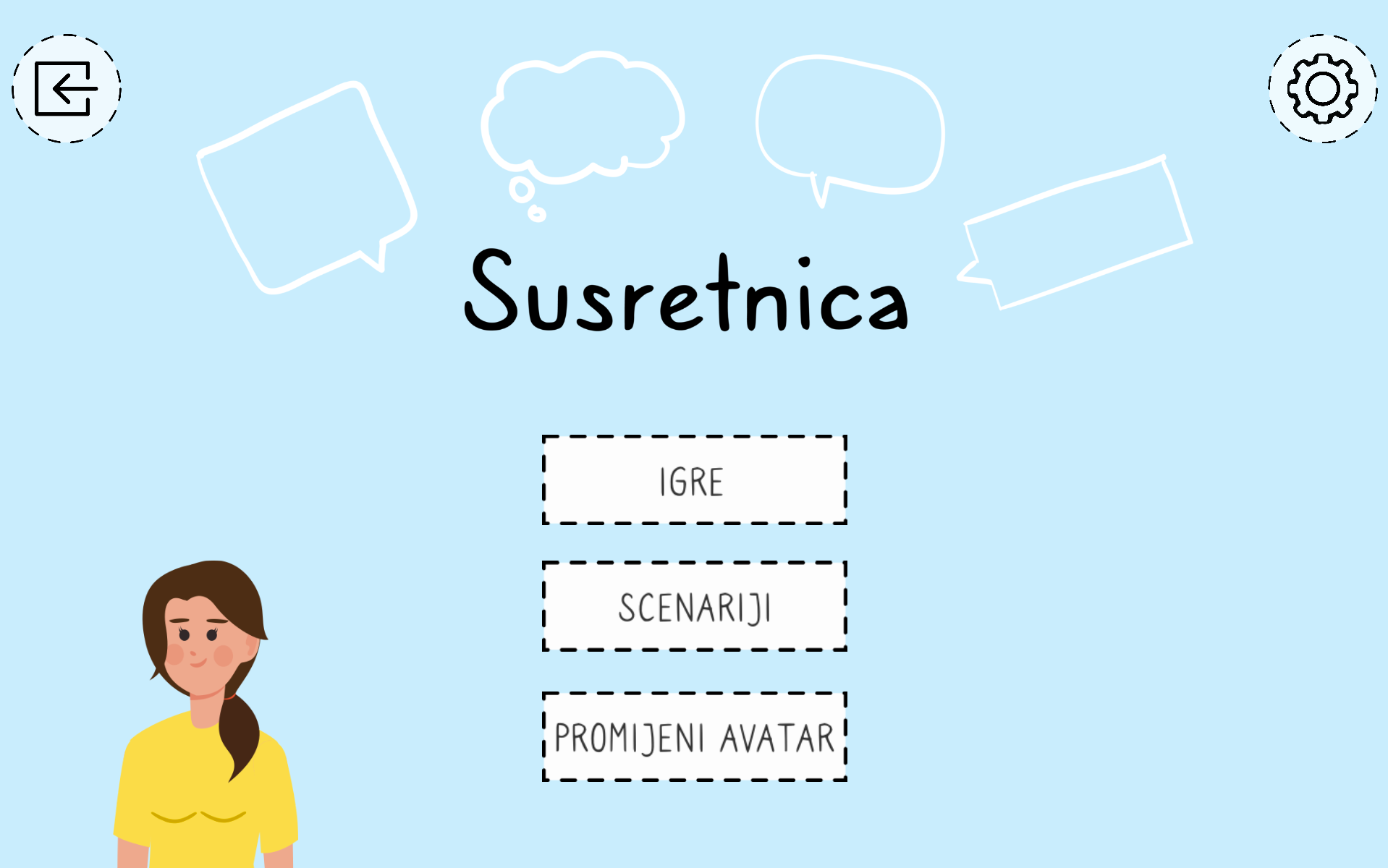 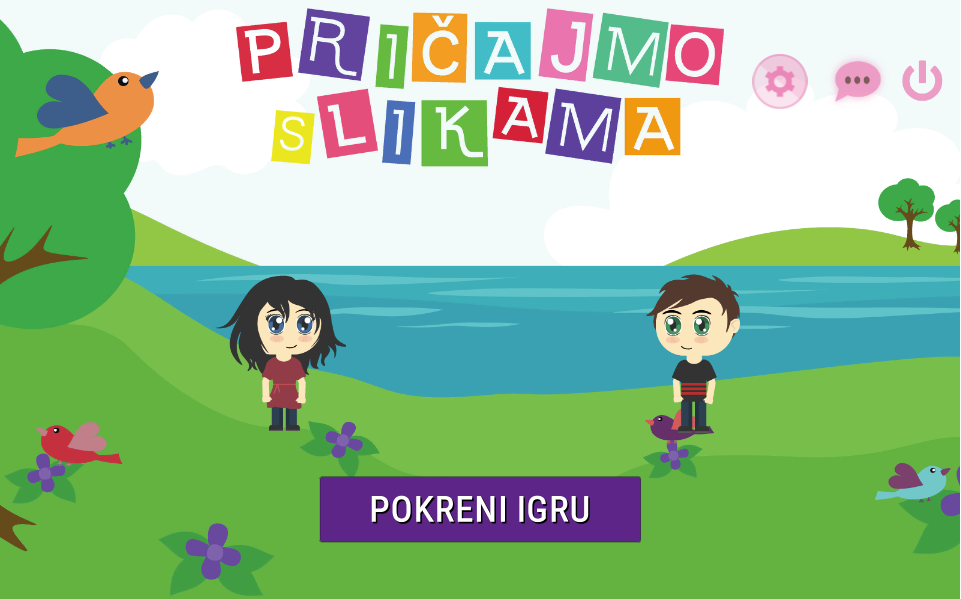 Asistivna tehnologija kao suputnik u svakodnevnici krajnjih korisnika
Asistivna tehnologija oko nas
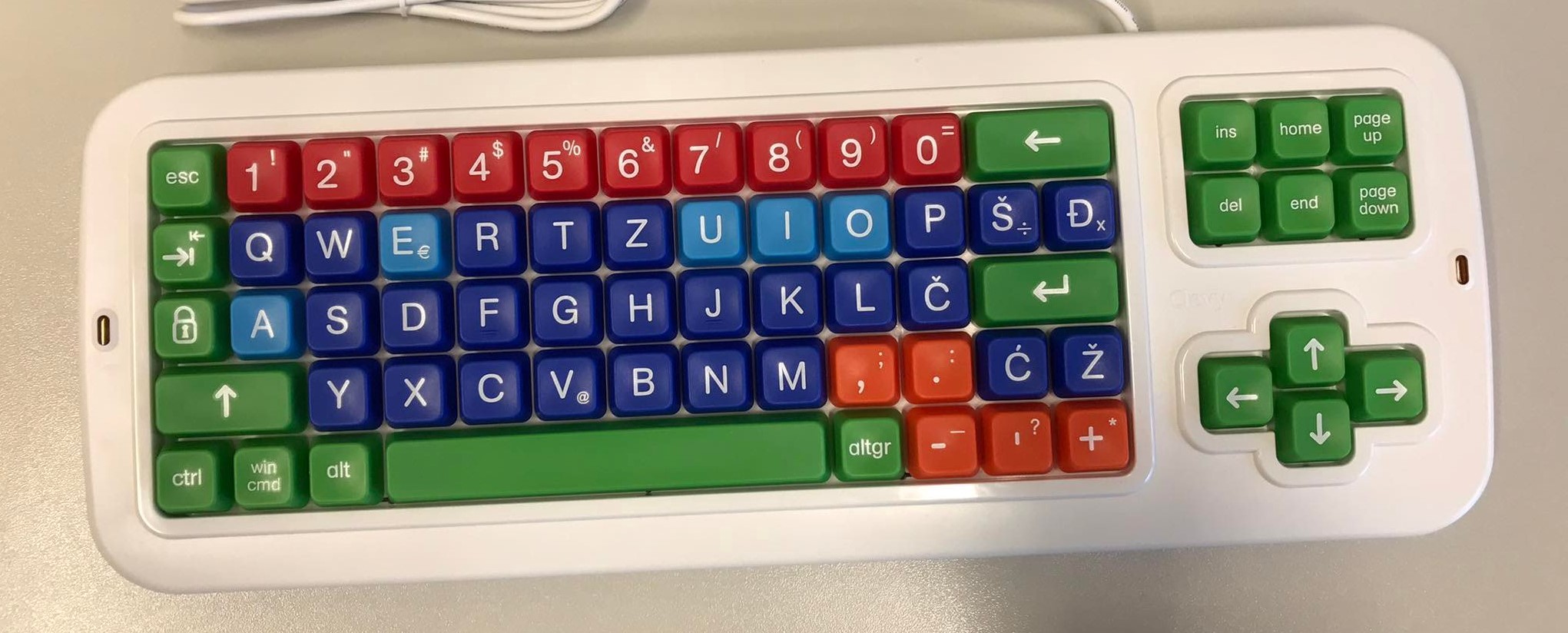 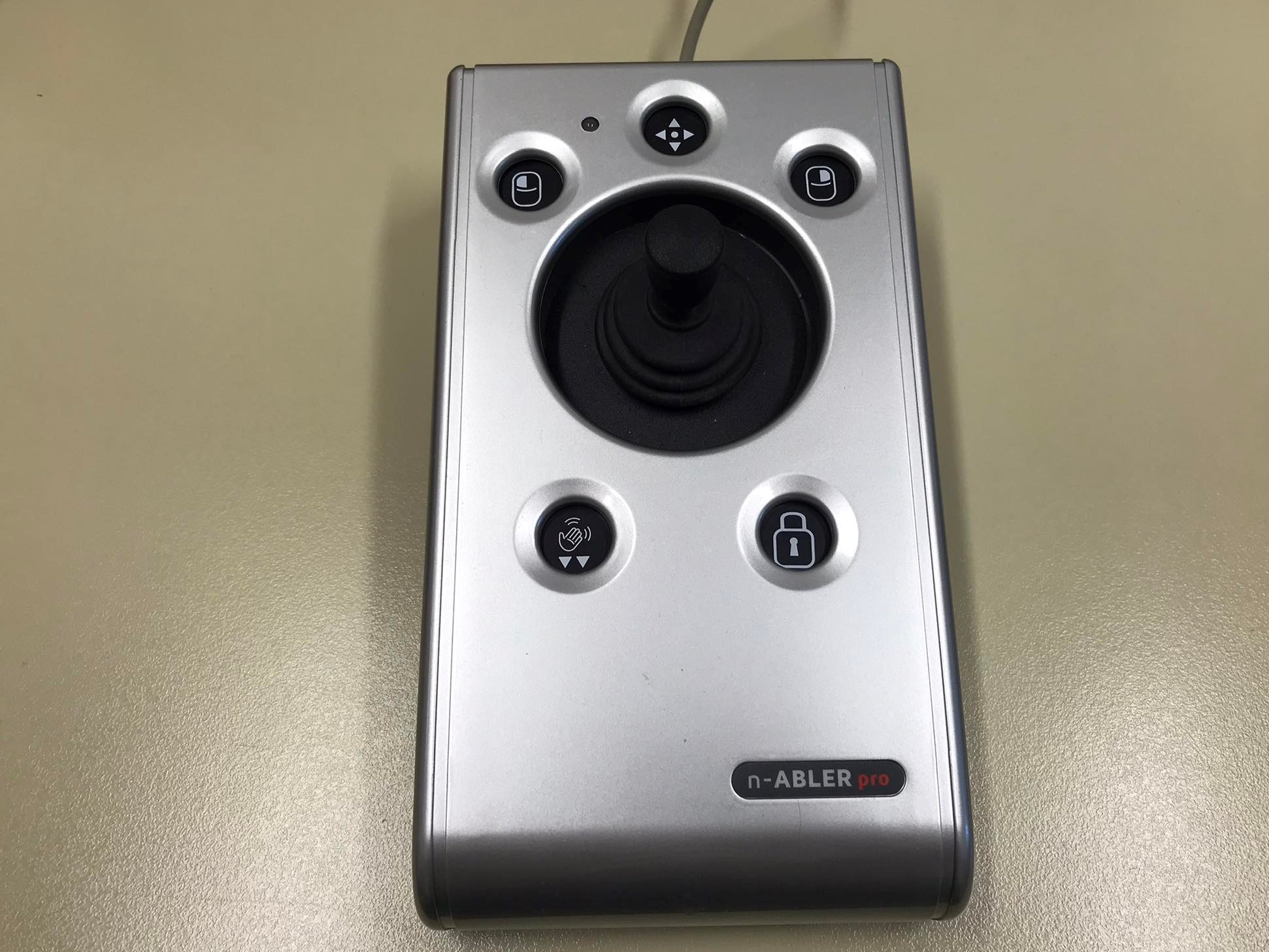 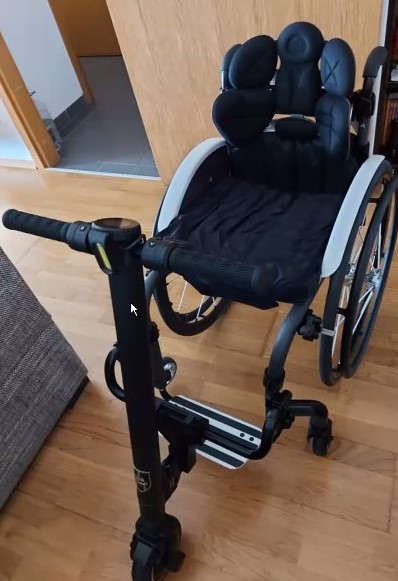 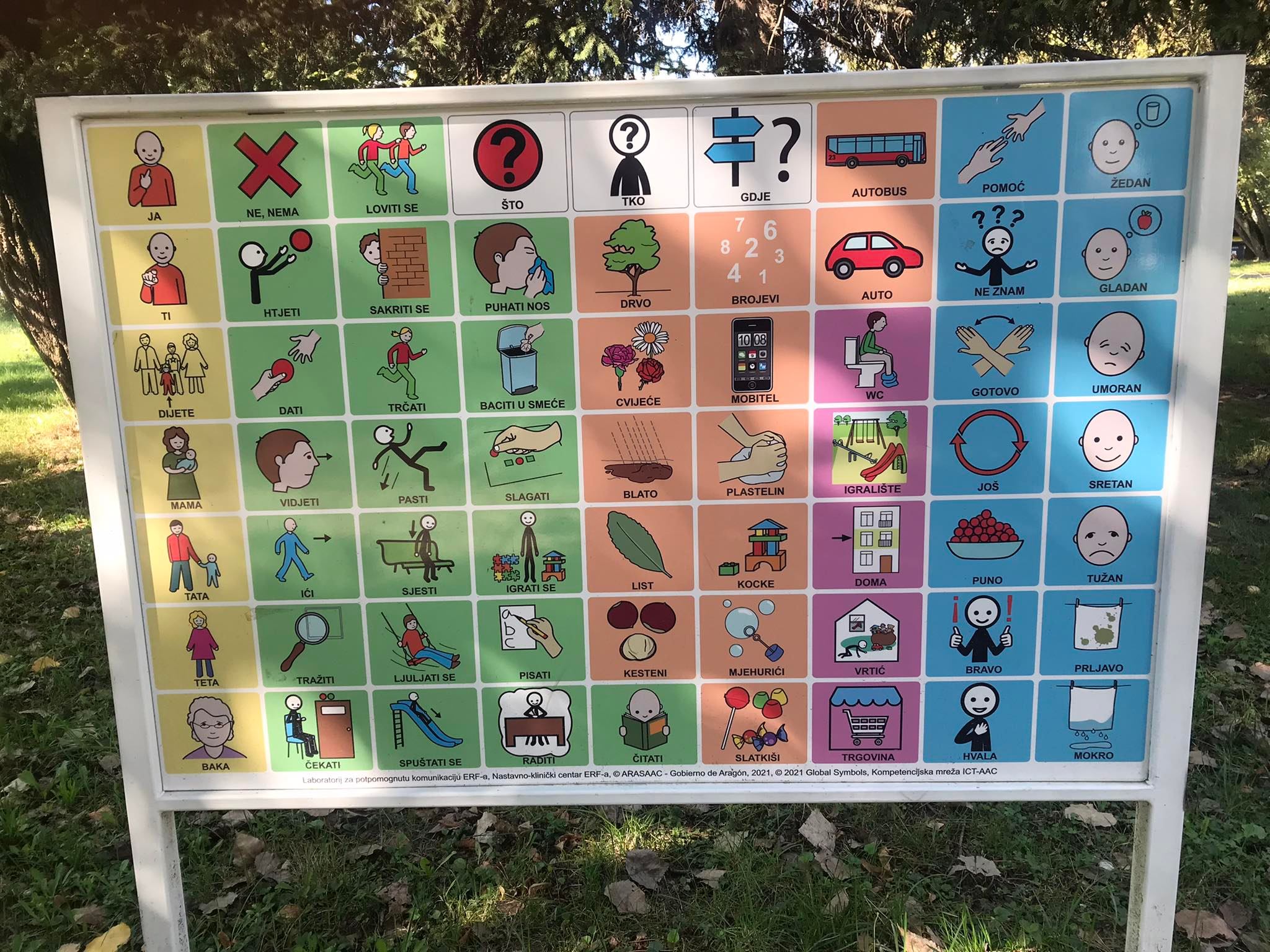 ICT-ukljUČILICA
Fakultet elektrotehnike i računarstva
Rezultat projekta ATTEND
Edukacijsko-rehabilitacijski fakultet
grafički dizajner
prevoditelj engleskog jezika
dramski umjetnici
audio producent
ICT-ukljUČILICA
SCENARIJI ICT-ukljUČILICE
Interaktivna mapa i zadaci
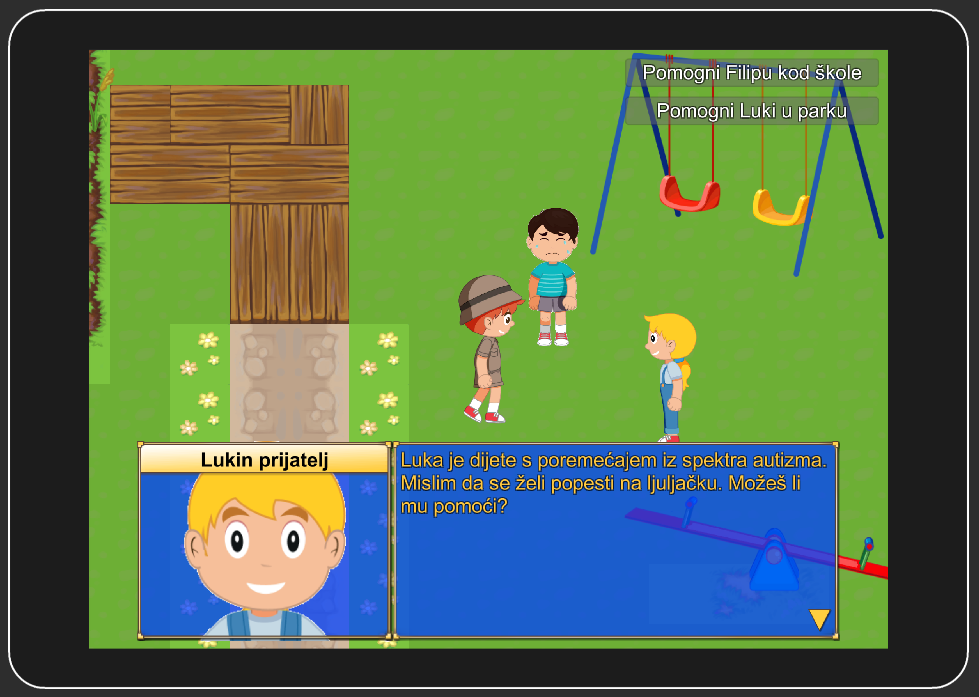 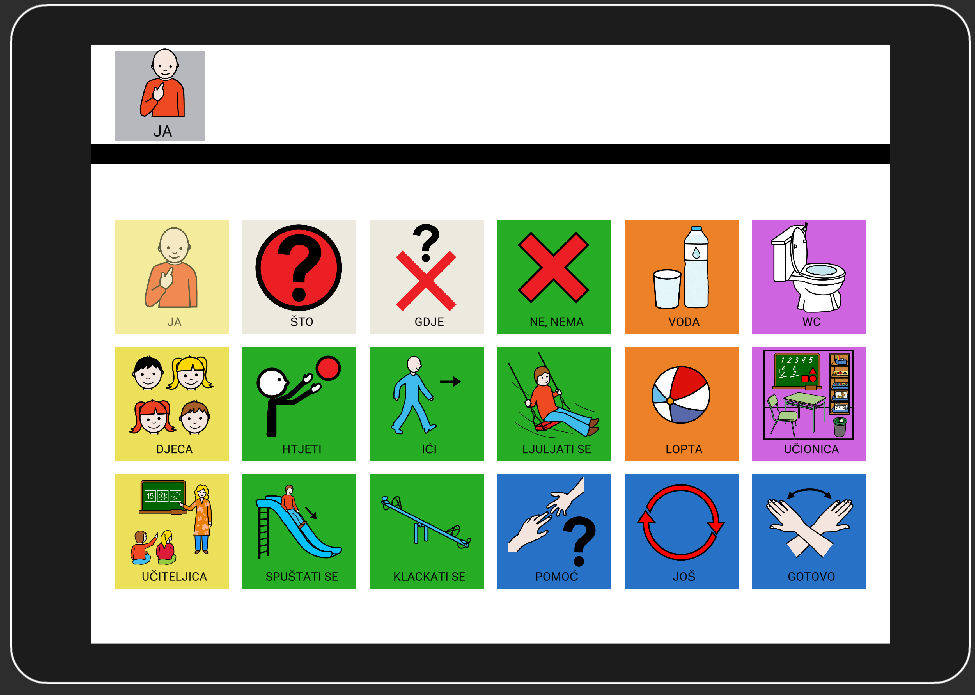 SCENARIJI ICT-ukljUČILICE
Interaktivna mapa i zadaci
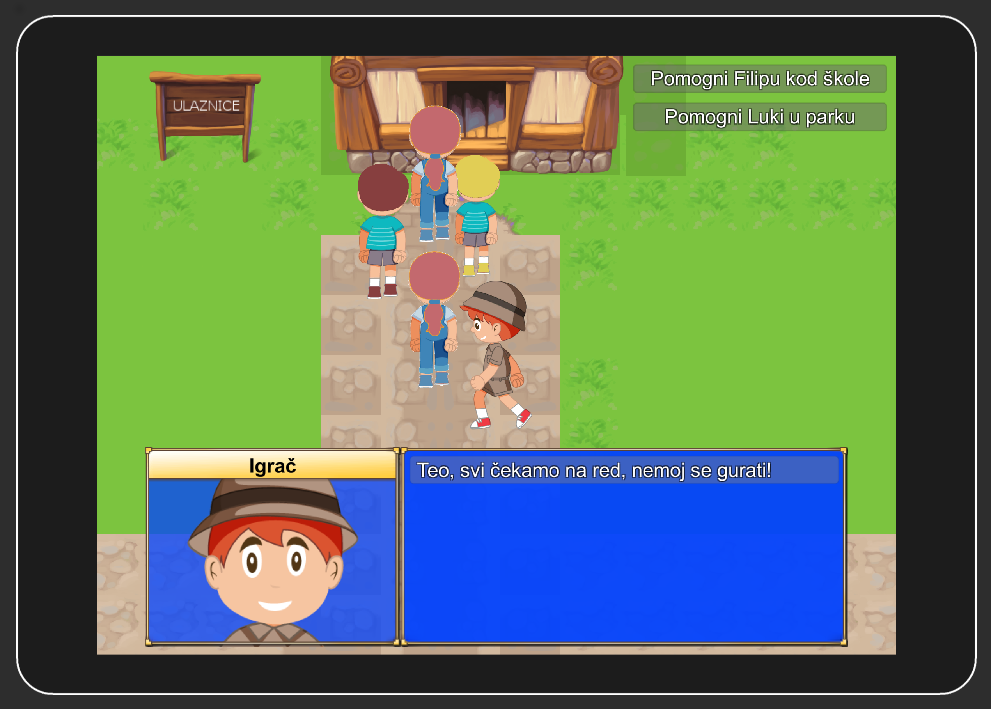 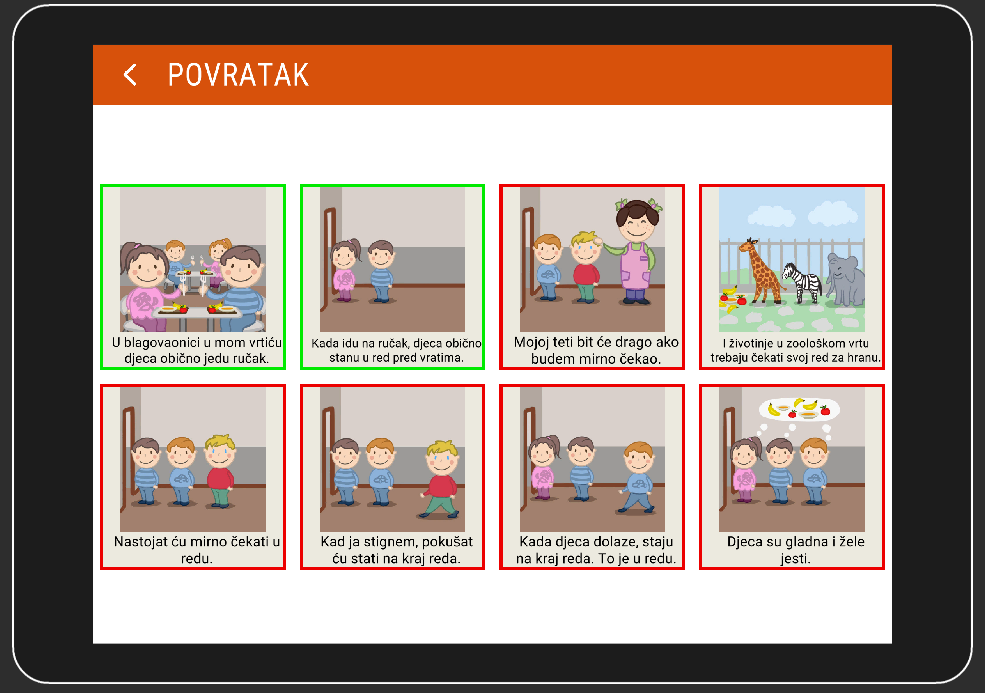 SCENARIJI ICT-ukljUČILICE
Interaktivna mapa i zadaci
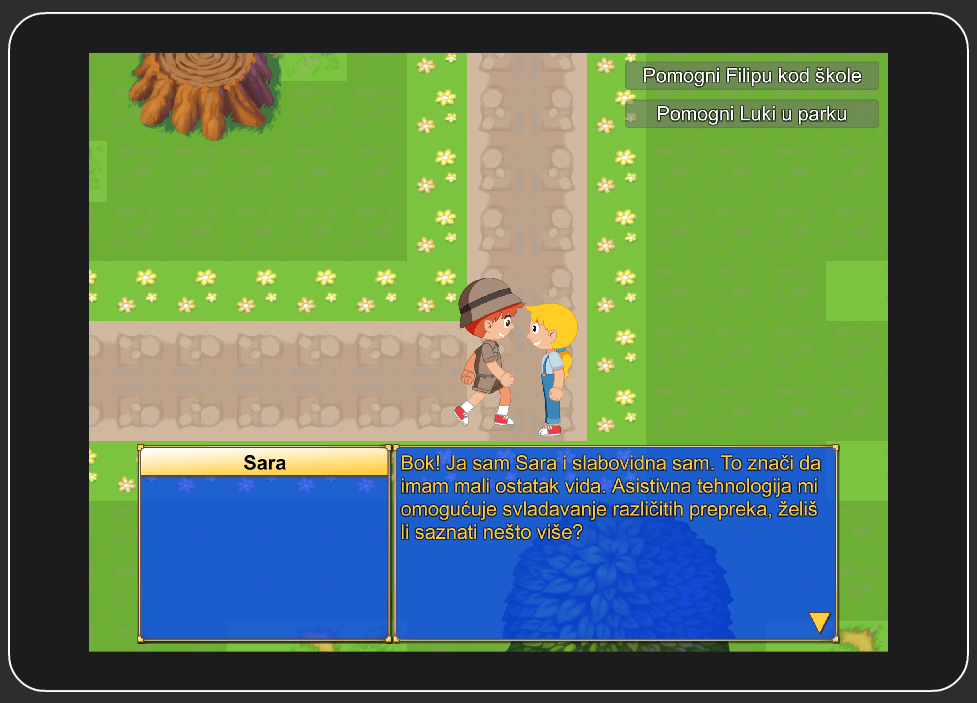 Strah od nepoznatog  i neprimjerene reakcije
Rješenje: Osvješćivanje
Asistivna tehnologija – za mnoge je nepoznanica
Prirodna ljudska reakcija na nepoznato = strah 
Spoznaja da je uzrok neprimjerenih reakcija često strah nama je dodatni motiv
Naši koraci…
približavanje asistivne tehnologije okolini na zabavan način
ukazivanje na svrhu i prednosti asistivne tehnologije 
Vode nas prema cilju…
- da asistivna tehnologija postane uobičajeni element svakodnevice
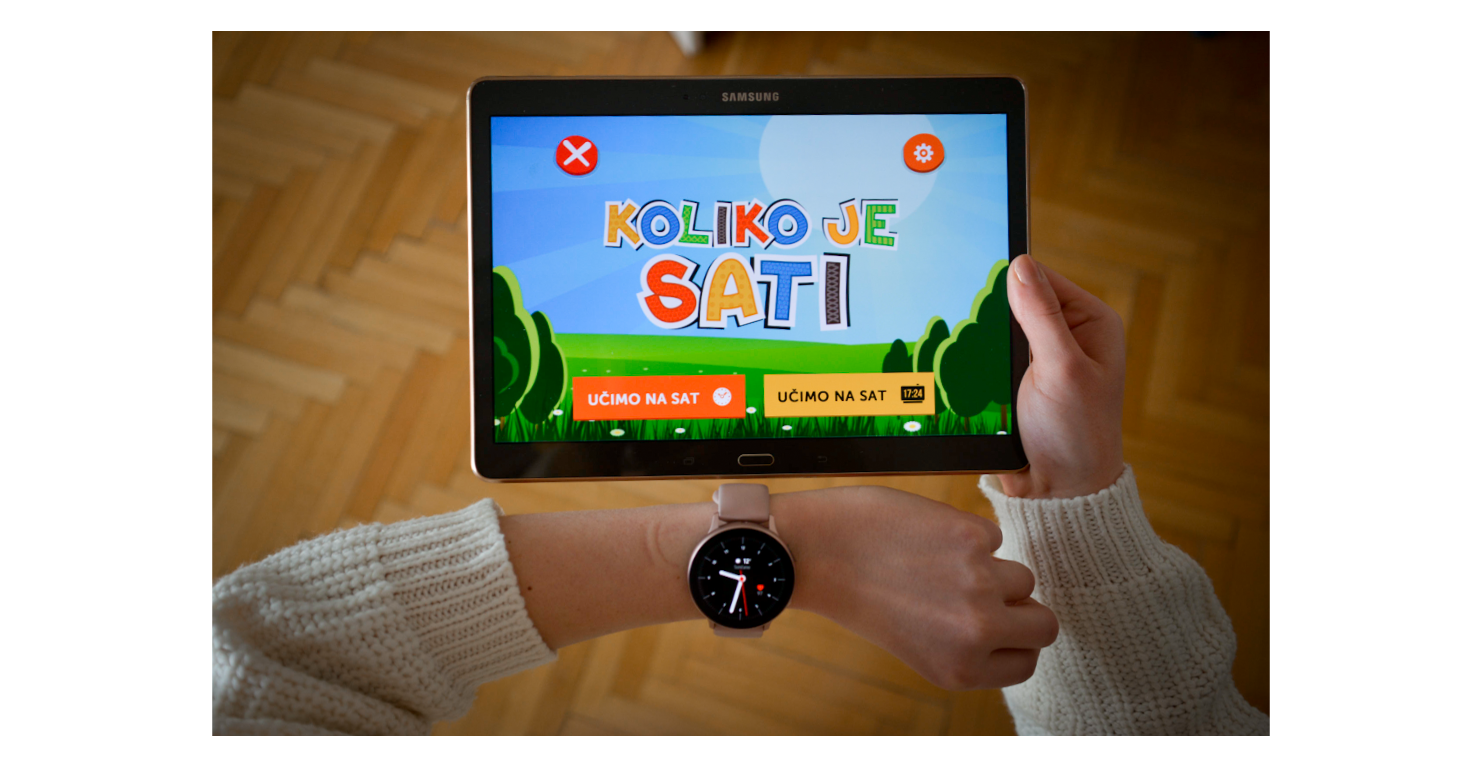